1 Дәріс. Физиканы оқыту әдістемесі курсының мақсаттары мен міндеттері. Физика курсының мазмұны мен құрылымы
1. Физиканы оқытудың маңызы мен мақсаттары
4.      Бағдарламалық материалдарды оқушылардың берік игеруін қамтамасыз ететіндей физиканы оқытудың қажетті мате- риалдық-техникалық, базасын (физика кабинеті, эксперименттік және көрнекі құралдар, т.т.) анықтау.
5.        Физиканы тереңдетіп оқытуға мүмкіндік туғызатындай сыныптан тыс жұмыстарды (физикалық кеш, үйірме, экскурсия, олимпиада, т.т.) ұйымдастыру мен өткізудің әдістемесін көрсету.
6.        Мектепте физиканы оқыту процесінде өткізілетін (ғылыми – материалистік, патриоттық, эстетикалық, этнопедагогикалық, т.с.с.) тәлім-тәрбие жұмыстарға бағыт-бағдар беру.
7.    Оқушылардың экспериментік білімдері мен іскерліктерін және дағдыларын қалыптастырудың жолдарын көрсету.Мұның бәрін жинақтап, физиканы оқыту әдістемесінің ең басты міндеттерін қысқаша мынадай сұлба түрінде өрнектеуге  болады.
Физиканы оқыту әдістері, оқытуды ұйымдастыру формалары мен құралдары оқытудың мақсаты мен мазмұнына байланысты. Сонымен, оқытудың мақсаттары, мазмұны, әдістері, формалары және құралдары әдістемелік жүйені құрайды. Бұл жүйеде басты рольді педогогикалық іс-әрекеттің стратегиясын анықтайты оқытудың мақсаттары алады. Оқытудың әдістері, құралдары және формалары бір-бірімен байланыста болып, оқытудың технологиясын құрайды.
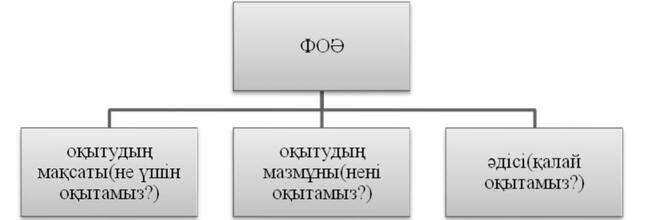 Ұзақ уақыт бойы мектепте физиканы оқытудың негізгі мақсаты оқушыларға физиканың негізі бойынша терең де берік білімді қалыптастыру болып келді. Қазіргі кезеңде белгілі бір көлемде оқушыларға физикалық білімді қалыптастыру бары- сында оларды тәрбиелеп, дамыту мақсаттары тұр. Физиканы оқыту мақсаттарының құрамы да кеңейді:оқушыларда физиканың зерттеу әдістері туралы білімді қалыптастыру, физиканы оқыту барысында мамандық таңдауға әзірлеу, оқушылардың шығармашылық қабілеттерін дамыту деген мақсаттар соңғы кезде енді.
Физиканы оқытудың мақсаттарынан оның мынадай басты міндеттері туындайды:
1)   білімді ұжымдық және жеке дара қабылдау тәсілдерін тиянақты меңгерту негізінде оқушыларды үздіксіз білім алуға дайындау, ол үшін оқу-эксперименттік зерттеулер жүргізуге және бақыланған физикалық құбылыстарды теориялық тұрғыда түсіндіруге мүмкіндік беретін ғылыми таным әдістерінің қажетті дағдыларын қалыптастыру;
2)   оқушылардың санасына табиғат пен оны танып білу туралы білімнің қисынды жүйесін қалыптастыру;
3)   оқушылардың шығармашылық қабілетін және ойын дамыту;
4)   планеталық ауқымдағы процестерге оқушылардың қаты- насы бар екенін және олардың өз іс-әрекетінің экологиялығына жеке жауапкершілігін қалыптастыру;
5)   оқушыларды бүгінгі жедел қарқынмен дамып отырған технологияландырылған қоғамда өмір сүруге бейімдеу.
Физиканы оқытудың басты міндеттері негізінде типтік оқу бағдарламасында неғұрлым нақты дидактикалық міндеттер айқындалады оның ішіндегі аса маңыздысы-оқушыларға білім алу тәсілдерін үйрету.
Физиканы оқыту мақсаттарын білім беру, тәрбиелеу және дамыту деп жүктеуге болады.
Физиканы оқытудың білімділік мақсаты:
1.   Физика ғылымының        негізімен,   оның негізгі ұғымдарымен, заңдарымен, теориясымен таныстыру.
2.   Оқушылардың        санасында  қоршаған   әлемнің жаратылыс-тану-ғылыми көрнісін қалыптастыру.
3.   Жаратылыстану-ғылыми  зерттеулердің      негізгі әдістеме-лерін меңгерту.
4.   Политехникалық білім беру.
Оқушыларда физикалық білімді қалыптастыру
Жалпы білім беру мектептеріне арналған бағдарламаның түсініктемелік жазбасында оқушылар меңгеруге тиісті білім элементтері: экспериментальдық фактылар, ұғымдар, заңдар, теориялар, физика ғылымдарының әдістері, әлемнің физикалық бейнесі, физика заңдарының техника мен технологияда қолданылуы көрсетілген.
Бұл білім элементтерін оқушылар әр түрлі деңгейде меңгеруі мүмкін. Практикалық мақсаттарға біршама ыңғайлысы оқытудың мақсатын анықтайтын американ ғалымы Блумның таксономия- сына негізделген игеру деңгейлерінің жүйесі болып табылады. Оған сәйкес:
1 – деңгей – білімдерді есте сақтау;
2 – деңгей – білімдерді түсіну;
3 -  деңгей – таныс жағдайда білімдерді қолдану;
4 -  деңгей – жаңа жағдайда білімдерді қолдану болып бөліп көрсетіледі.
5 -  деңгей білімді, іс-әрекетті үлгі бойынша орындай білуді, 4-деңгей білімді – шығармашылық іс-әрекетті орындай білуді көрсетеді. Сонымен білімді меңгеру деңгейлерін енгізу оқушылардың меңгерген физикалық білім элементтерінің оларды әр түрлі жағдайларда: есеп шығаруда, табиғаттағы құбылыстарды түсіндіруде, машиналардың жұмыс істеу принципін т.б. қарастыруда қолданумен тығыз байланысты екенін көрсетеді.
Физика бойынша бағдарламада әр сынып бойынша оқушылардың білуге тісті негізгі білім элементтері анықталған. Оларға жататындар:
Физика бойынша бағдарламада әр сынып бойынша оқушылардың білуге тісті негізгі білім элементтері анықталған. Оларға жататындар:- оқушылардың техникалық құрылғылардың жұмыс істеу принциптерін, денелердің қасиеттерін, физикалық процестерді түсіндіру үшін қажетті физикалық идеялар, тәжірибелік фактілер, ұғымдар, заңдар;- оқушылар қолдана білуге тиісті аспаптар мен қондырғылар; тәжірибе негізінде мәнін анықтайтын физикалық шамалар және т.б.- формулаларды қолданып шығаратын сандық және графиктік есептердің түрлері; сапалық есептердің объектісі болып табылатын физикалық процестер мен техникалық қондырғылар.Оқушылардың білімді саналы және берік игерулеріне мұғалімнің оқытудың нақты бір технологияларын қолдануының маңызы зор. Оған физиканың ғылыми негіздерін қарастыруда оқушылардың жеке бастарының мүмкіндіктерін ескеріп, олардың танымдық, зерттеушілік, шығармашылық қабілеттерін дамытуға әсер ететін қажетті оқу құралдарын, оқытудың белсенді әдістерін қолдану арқылы жетуге болады.
Педагогикалық зерттеулер, басқа зерттеулер сияқты, белгілі бір мақсатпен орындалады, оны жүргізу үрдісінде нақты бір міндеттер шешіліп, басқа бір әдістер қолданылады, немесе     басқаша айтқанда, педагогикалық зерттеулер белгілі бір әдіснамаға сәйкес жүзеге асырылады.
Әдіснама (Методология гр.methodos-зерттеудің немесе танып білудің жолы, теория, ілім және logos-сөз, ұғым) – теориялық және практикалық іс-әрекетті құрудың және ұйымдастырудың принциптері мен тәсілдерінің жүйесі; танып білудің ғылыми әдісі туралы ілім; қандай да бір ғылымда қолданылатын әдістердің  жиынтығы.
Әдіснама философиялық, жалпы ғылымилық, нақты-ғылы- милық және технологиялық болып төрт деңгейге бөлінеді (В.В.Краевский, В.С.Сластенин). Әдіснаманың барлық деңгейі, өз арасында нақты байланысы бар, күрделі жүйені құрайды.
Әдіснаманың философиялық деңгейі, оның мазмұны таным- ның жалпы принциптері мен ғылымның категориялық құрылы- мынан тұрады. Философиялық білім жүйесі әдіснамалық міндетті атқарады. Бұл жағдайда философиялық деңгей кез-келген әдіснамалық білімнің мазмұндық негізі ретінде қарастырылады.
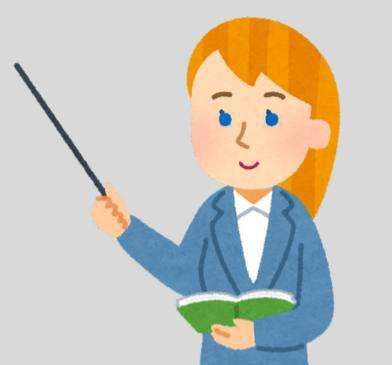 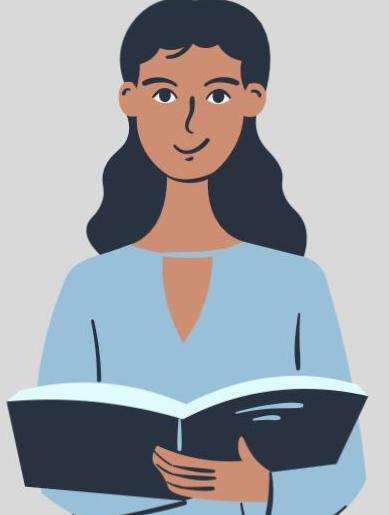 Әдіснаманың жалпы ғылымилық деңгейі барлық немесе көптеген ғылыми пәндерде (салаларда) қолданылатын теориялық тұжырымдама болып табылады.
Әдіснаманың нақты ғылымилық деңгейі кез-келген арнайы ғылыми пәнде (салада) қолданылатын зерттеу әдістері, принциптері және шараларының жиынтығы. Педагогиканың әдіснамасы дегеніміз педагогикалық шынайлықты көрсететін педагогикалық теорияның негіздері мен құрылымдары, білім алудың жолдары және көзқарастарының принциптері туралы
білім жүйесі, сонымен қатар осындай білім алудың және зерттеу жұмысының бағдарламасын, логикасын, әдістерін, сапасын бағалауды негіздеу әрекетінің жүйесі.
Әдіснаманың технологиялық деңгейі(зерттеу әдіснамасы) зерттеудің әдістемесі мен техникасынан тұрады, яғыни кейін ғылыми білім қорына енгізілетін эмпирикалық материалды алуды және оны бастапқы өңдеуді қамтамасыз ететін шаралар жиынтығы.
Белгілі бір зерттеулер жүргізуде танымның жалпы, жалпы- ғылыми және нақты-ғылыми ұстанымдары мен әдістері қолданылады. Педагогикалық зерттеулердің әдіснамалық аппаратына келесі категориялар жатады:
-   зерттеу тақырыбы;
-   қарама-қайшылықтармен анықталатын зерттеулердің  өзектілігі, мысалы, физикалық білім алдында тұрған қазіргі заманғы міндеттер мен осы міндеттерді шешуге мүмкіндік бермей тұрған, қалыптасқан физиканы оқыту практикасы арасындағы қарама-қайшылықтар;
-   көрсетілген қарама-қайшылықтан туындайтын және сұрақ түрінде тұжырымдалатын зерттеу проблемасы;
-   зерттеу кезінде неге жету керектігін көрсететін зерттеу мақсаты; Яғни зерттеудің ғылыми нәтижесі.
-   зерттеушінің жұмыстанып отырған практикасы немесе ғылыми білімі, яғни зерттеу барысында не қаралатындығын көрсететін нысаны(обьектісі);
-   зерттеу заты – зерттеліп жатқан объектінің сол бір аспектісі, сол бір тарабы; бір нысан бірнеше зерттеулердің заты бола алады;
-   зерттеу болжамы (гипотезасы) – бұл зерттеу барысында дәлелденуге тиіс ғылыми алдын-ала жорамал;
-   зерттеу міндеттері – зерттеу мақсаты мен болжамы арқылы анықталады, жалпы мақсатқа қатысты олар дербес тәуелсіз мақсаттар ретінде түсіндіріледі;
-   зерттеу әдістері;
-   ғылыми жаңалық, зерттеудің теориялық және практикалық маңыздылығы – зерттеу жүргізген кезде алынған нақты бір нәтижелер, және олардың педагогикалық теория мен практика үшін маңызы;
Политехниялық білім беру және кәсіби бағдарлау
Кез-келген мемлекеттің алға дамуы (прогресі) көбінесе болашақта ғылымның, өнеркәсіптің, ауыл шаруашылығының дамуын қамтамасыз ететін өсіп келе жатқан ұрпақтың ғылыми және еңбек дайындығымен анықталады. Мектеп бітірген барлық мектеп оқушылары қажетті теориялық және қолданбалы білім- дерге ие болуы керек, қазіргі заманғы өндіріс жөнінде түсінктері болуы тиіс. Бұл арада физика курсы маңызды роль атқарады.
Қазіргі Әлемде ғылыми-техникалық революция жағдайында, өнеркәсіптің барлық салаларында жоғарғы квалификациялы жұмыскерлер керек. Олар қазіргі заманғы күрделі машиналарды, компьютерлерді, робот-автоматтарды, бағдарламалармен басқа- рылатын станоктарды, т.б. жеңіл меңгере алатындай болу керек. Сондықтан мектептің алдында оқушыларды тиянақты жалпы білімдік дайындықпен қамтамасыз ету және оқуға дағдылан- дыруды қалыптастыру, қысқа мерзімде жаңа мамандақ алуға немесе өндіріс өзгергенде басқа мамандыққа тез ауысуға үйрету міндеті тұр.
Политехниялық шеберлікті қалыптастыру – физика сабақтарында политехниялық оқытудың маңызды міндеті. Физика сабақтарында политехника- лық іскерліктерді қалыптастыру политехникалық білім берудің басты мақсаты. Политехникалық іскерліктерге мыналыр жатады:
1)   өлшеу құралдарын қолдану және өлшеулерді орындау;
2)   таблицаларды пайдалану;
3)   графиктарды оқу және салу;
4)   электр сұлбаларын сызу және солар бойынша электр тізбектерін жинау;
5)   өлшеудегі қателіктерді бағалау.
Соңғы онжылдықта қолданбалы политехниялық материал сипатына көзқарас түбегейлі өзгерді. Ғылыми-техникалық прогрестің негізгі бағыттарының бөлініп шығуы ҒТП өзектік идеялары айналасындағы оқу политехникалық материалдарды жүйелендіруге мүмкіндік береді.
Қазіргі кездегі мектеп курсындағы физиканы оқыту бағдарламасы
Қазіргі кезде жалпы білім беретін мектепте орта буын оқушылары (7-9 сынып) үшін «Физика» пәні физика курсының барлық бөлімдері қамтылған, оқушылардың жас ерекшеліктері ескеріліп аяқталған курс болып табылады. Мұнда оқушылардың болашақ мамандығына байланыссыз, физика ғылымының негіздері қолданылуы берілген іргелі білім жүйесін қамтамасыз ететін базалық (негізгі) курс болып табылады. Ал, жоғары буын үшін (10-11 сынып) физика курсы әр түрлі мектептерде түрлі бағдарламалар бойынша оқытылады. Бұл жаратылыстану, физика-математикалық, техникалық немесе қоғамдық-гуманитарлық бағыттағы сыныптарға арналған физика курсы болуы мүмкін
Дәрісті бекіту сұрақтары
Назарларыңызға рахмет!